RELIGIÕES COMPARADASOCIDENTAIS
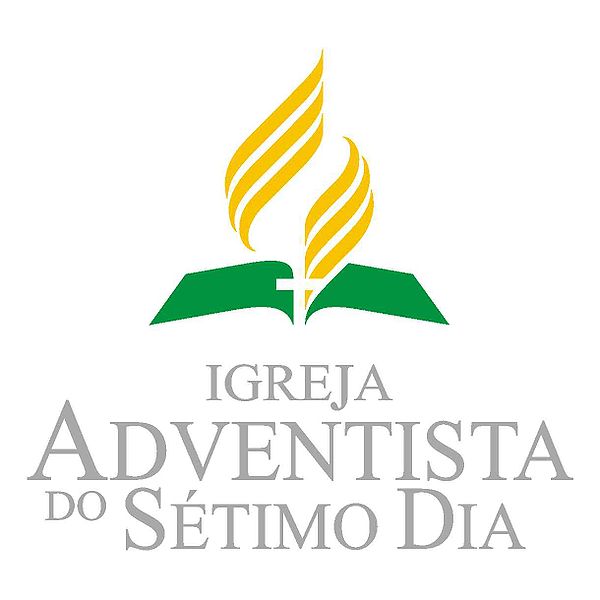 IgrejaAdventistado Sétimo Dia
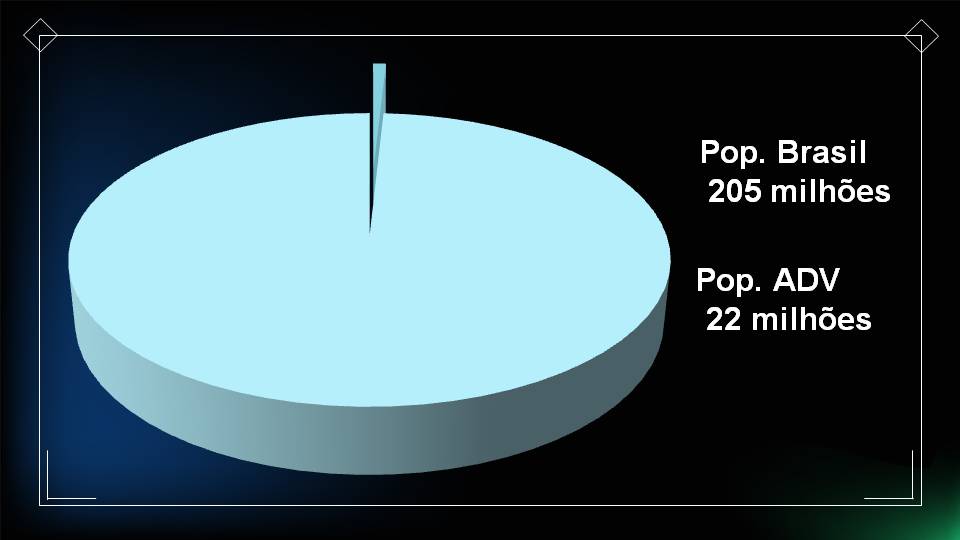 1,8 milhão
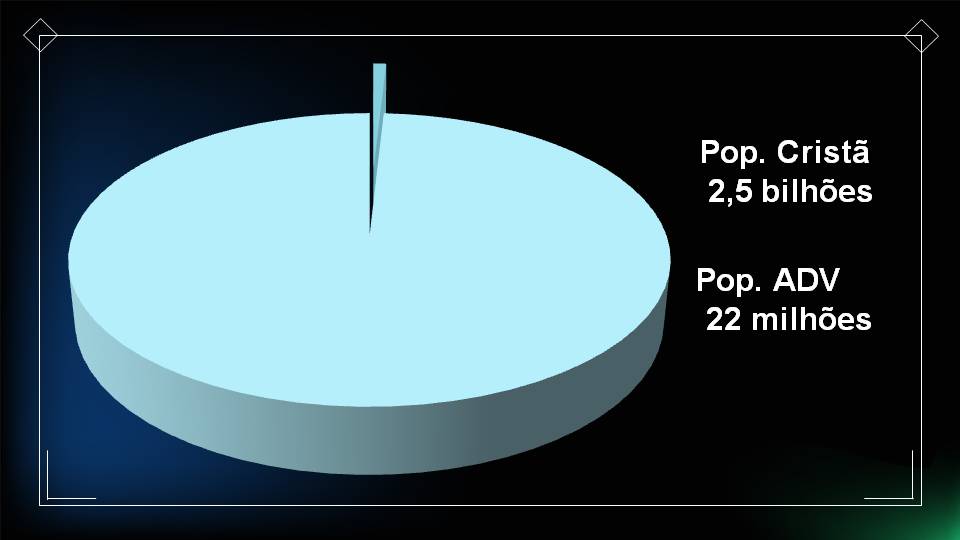 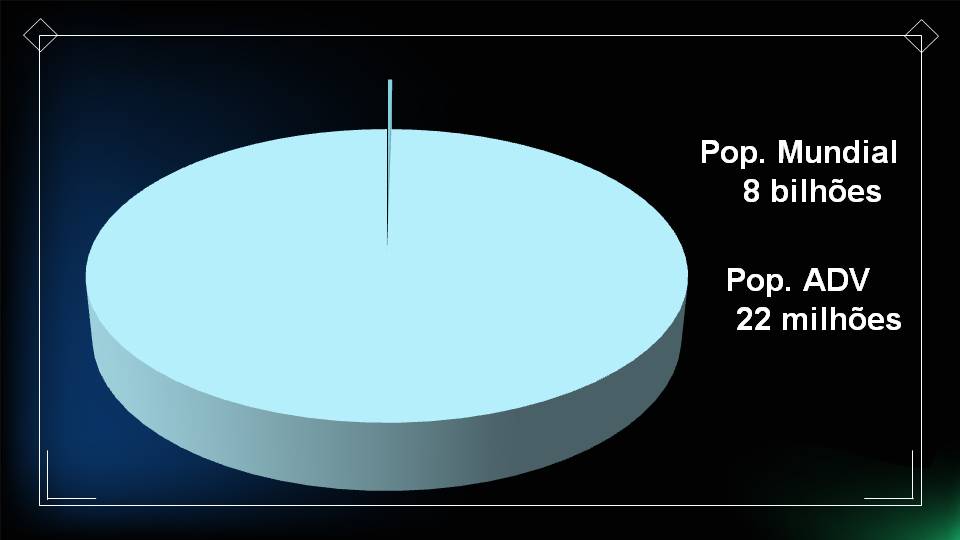 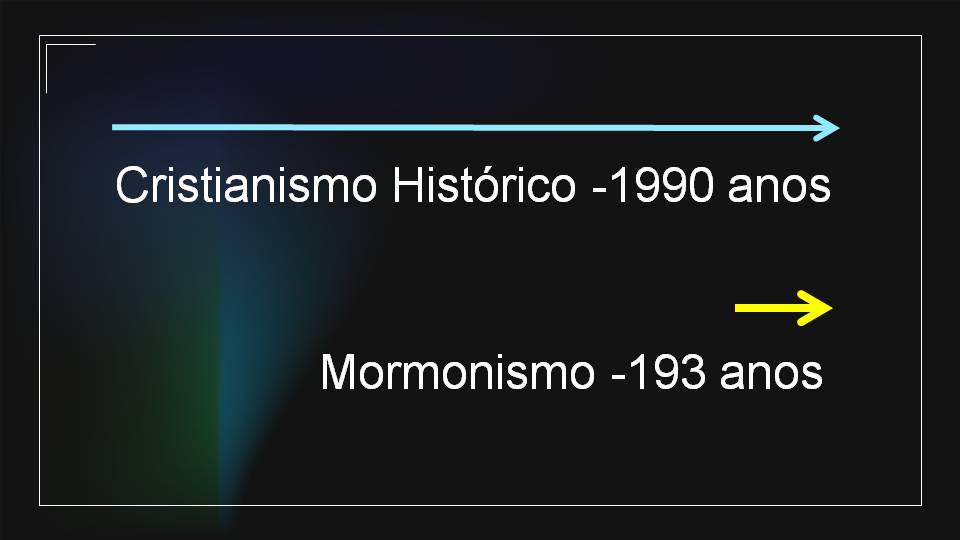 Adventismo – 179 anos
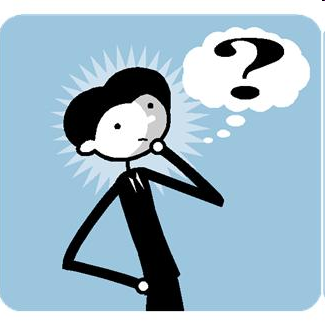 Quem fundou o movimento?
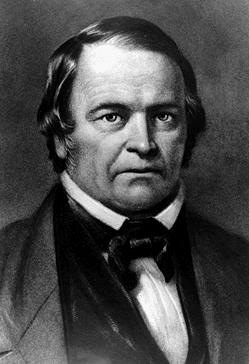 William Miller         1782 - 1849
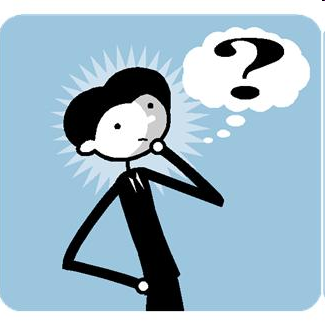 Como e quando ocorreu?
Números 14.34      
     Segundo o número dos dias em que espiastes esta terra, quarenta dias, cada dia representando um ano, levareis sobre vós as vossas iniqüidades quarenta anos, e conhecereis o meu afastamento.
Ezequiel 4.6
    E, quando tiveres cumprido estes dias, tornar-te-ás a deitar sobre o teu lado direito, e levarás a iniquidade da casa de Judá quarenta dias; um dia te dei para cada ano.
2 Pedro 3.10,11
    Mas o dia do Senhor virá como o ladrão de noite; no qual os céus passarão com grande estrondo, e os elementos, ardendo, se desfarão, e a terra, e as obras que nela há, se queimarão. 
    Havendo, pois, de perecer todas estas coisas, que pessoas vos convém ser em santo trato, e piedade,
Daniel 8.14
    E ele me disse: Até duas mil e trezentas tardes e manhãs; e o santuário será purificado.
Daniel 9.25
    Sabe e entende: desde a saída da ordem para restaurar, e para edificar a Jerusalém, até ao Messias, o Príncipe, haverá sete semanas, e sessenta e duas semanas; as ruas e o muro se reedificarão, mas em tempos angustiosos.
Ponto de partida - 457 a.C. 


2300 anos – 457 anos = 1843 anos


A volta de Jesus – 1843 d.C.
A volta de Jesus

2ª Data 

 22-10-1844
Vi distinta e claramente que o nosso sumo sacerdote, em vez de sair do lugar santo do santuário celeste, para vir à terra no dia do sétimo mês, ao fim dos dois mil e trezentos dias, entrava naquele dia pela primeira vez no segundo compartimento do santuário e tinha uma obra a realizar no lugar santíssimo antes de voltar a terra.
 (“Administração da Igreja”, p. 20, CPB).
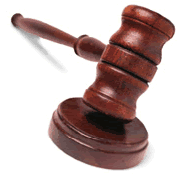 Resposta Apologética
Os Adventistas do Sétimo Dia 
Estão errados quanto a:

Tempo

Lugar 

Trabalho de Cristo.
1. Tempo: A data indicada para começar a contagem dos 2300 anos de Daniel 8.13,14 deveria ser contada a partir da ordem para reedificar Jerusalém (Dn 9.25). Essa ordem é contada a partir de 445 a.C. (Ne 2.1-8) e não 457 a.C. (“Meditações Matinais”, 1970, p. 165, CPB; “Dicionário da Bíblia”, John Davis, p. 65). Em 457 a.C. Esdras foi enviado a Jerusalém, conforme Ed 7.11, com a missão de providenciar a ornamentação do templo (7.15-17, 19-24). A ordem para reedificar Jerusalém — repetimos — ocorreu em 445 a.C. (20” ano do reinado de Artaxerxes) quando Neemias foi enviado à cidade para restaurá-la.
2. Lugar: Jesus entrou no santo dos santos do santuário celestial 40 dias depois da sua ressurreição (At 1.3, 9-11) e não em 22-10-1844. O livro de Hebreus foi escrito em 64 a.D. e o escritor declara que Cristo já entrara no santo dos santos quando o livro foi escrito — (Hb 6.19-20 c.c. Lv 16.2; Nm 7.89; 1 Sm 4.4; 2 Rs 19.15; Êx 26.33); Hb 9.23-24; 10.19-20; 8.1; Ap 3.21; Ef 1.20-22;
3. Trabalho de Cristo: Cristo concluiu sua obra de redenção na cruz 
   Cl 2.14-17
   e, ao subir ao céu, esta obra já estava terminada definitivamente
   Hb 1.3; 9.12-14,24; 10.10-12.
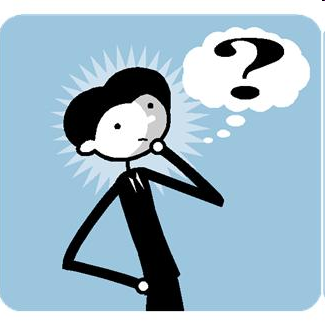 Quem foi: ELLEN GOULD WHITE
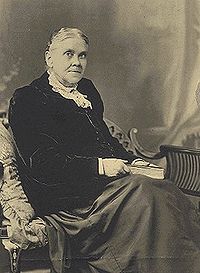 ELLEN GOULD WHITE        1827 - 1915
O Espírito de Profecia é o que segundo as Escrituras, a par com a guarda dos mandamentos de Deus, seria o característico da Igreja Remanescente. Compare-se Ap 12.17 a 19.10. Este dom consiste precipuamente em dar ao povo de Deus mensagens diretas e específicas... Os testemunhos orais ou escritos da Sra. White preenchem plenamente este requisito, no fundo e na forma. Tudo quanto disse, escreve, foi puro, elevado, cientificamente correto e profeticamente exato 

“Subtilezas do erro”, p. 30, 1a edição, CPB
CREMOS QUE:
Ellen White foi inspirada pelo Espírito Santo, e seus escritos, o produto desta inspiração, têm aplicação a autoridade especial para os adventistas do sétimo dia.

NEGAMOS QUE:
A qualidade ou grau de inspiração dos escritos de Ellen White sejam diferentes dos encontrados nas Escrituras Sagradas.

Sem qualquer constrangimento afirmam:
Ao passo que, apesar de nós desprezarmos o pensamento dos pioneiros, nós aceitamos como regra de fé a Revelação — Velho Testamento; Novo Testamento e Espírito de Profecia 
(“A Sacudidura e os 144.000”, p. 117).
Por algum tempo depois da decepção de 1844 mantive, com o corpo do advento, que a porta da graça estava para sempre fechada para o mundo 

       (“Mensagens Escolhidas”. Ellen Gould White. CPB, 1985, p. 63).
Por algum tempo depois da decepção de 1844 mantive, com o corpo do advento, que a porta da graça estava para sempre fechada para o mundo 

       (“Mensagens Escolhidas”. Ellen Gould White. CPB, 1985, p. 63).
Quando a Inglaterra declarar guerra, todas as nações terão seu próprio interesse em acudir, e haverá guerra geral 


(“Subtilezas do erro” p. 42, 1a edição, CPB)
Logo ouvimos a voz de Deus, semelhante a muitas águas a qual nos anunciou o dia e a hora da vinda de, Jesus... Ao declarar Deus a hora, verteu sobre nós o espírito Santo a nosso rosto brilhou com esplendor da glória de Deus, como aconteceu com Moisés, na descida do Monte Sinai 

(“Primeiros Escritos”, Ellen Gould White, 
CPB, 1967, p. 15).
Ouvi a hora proclamada, mas não tinha lembrança alguma daquela hora depois que saí da visão 

    (“Mensagens Escolhidas.” Ellen Gould White. 
    CPB, 1985, p. 76).
Foi-me mostrado o grupo presente à assembléia. Disse o anjo: alguns, pastos para os vermes, alguns sujeitos às sete últimas pragas, alguns estarão vivos e permanecerão na Terra para serem trasladados por ocasião da vinda de Jesus: 

      (“O Testemunho de Jesus”, p. 108)
Diz Ellen White:
Moisés passou pela morte, mas Cristo desceu e lhe deu vida antes que seu corpo visse a corrupção. Satanás procurou reter o corpo, pretendendo-o como seu; mas Miguel ressuscitou Moisés a levou-o ao Céu. ...Satanás maldisse amargamente e Deus, acusando-o de injusto por permitir que sua presa lhe fosse tirada; Cristo, porém, não repreendeu a Seu adversário, embora fosse por sua tentação que o servo de Deus houvesse caído. Mansamente remeteu-o a Seu Pai, dizendo: ‘O Senhor te repreenda’ 

(“Primeiros Escritos”, p. 164, 3a edição, 1988).
O sábado será a pedra de toque da lealdade: pois é o ponto da verdade especialmente controvertido. Quando sobrevier aos homens a prova final, traçar-se-á a linha divisória entre os que servem a Deus e os que não o servem 

     (p. 611, Ellen Gould White. CPB.1971).
Temos uma obra a fazer por ministros de outras igrejas. Deus quer que eles se salvem.
Nossos ministros devem buscar aproximar-se dos ministros de outras denominações 

(“Testemunhos Seletos”, vol. II.  p. 386, 2a edição – 1956).
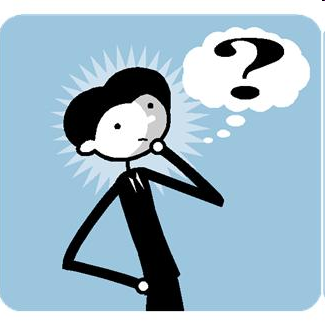 Juízo Investigativo ou Redenção Incompleta?
... antes que se complete a obra de Cristo para a redenção do homem, há também uma expiação para tirar também o pecado do santuário. Este é o serviço iniciado quando terminaram os 2300 dias. Naquela ocasião, conforme fora predito, pelo profeta Daniel, nosso Sumo Sacerdote entrou no lugar santíssimo para efetuar a última parte de sua solene obra - purificar o santuário ....Destarte, os que seguiram a luz da palavra profética, viram que em vez de vir Cristo à terra, ao terminarem em 1844 os 2300 dias, entrou ele então no lugar santíssimo do santuário celeste, a fim de levar a efeito a obra final da expiação, preparatória à sua vinda 

(“O Grande Conflito.” Ellen Gould White. CPB, 1971, p. 420-421).
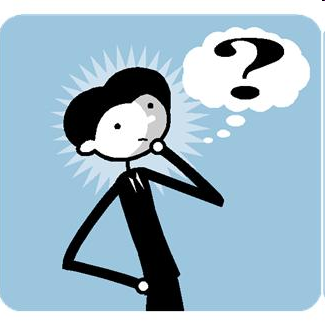 Pecados colocados         sobre Satanás
...o bode emissário tipificava Satanás, autor do pecado, sobre quem os pecados dos verdadeiros penitentes serão finalmente colocados . ... Quando Cristo, pelo mérito de Seu próprio sangue, remover do santuário celestial os pecados de Seu povo, ao encerrar-se o Seu ministério, Ele os colocará sobre Satanás, que, na execução do juízo, deverá arrostar a pena final. O bode emissário era enviado para uma terra não habitada, para nunca mais voltar à congregação de Israel. Assim será Satanás para sempre banido da presença de Deus e de Seu povo, e eliminado da existência na destruição final do pecado a dos pecadores               (“O Grande Conflito”, p. 421, CPB).
Lv 16.1-5 eram apresentados dois bodes para expiação dos pecados.– Is 53.4-6,11-12 comparado com Mt 8.16-17; Jo 1.29; 1 Pe 2.24; 3.18. 

 que tendo a morte do primeiro   bode efetuada uma plena redenção do pecado do povo, nisso representando Cristo; 

 a maldição devida pelos pecados era removida para nunca mais alcançar de novo aqueles que os cometeram.
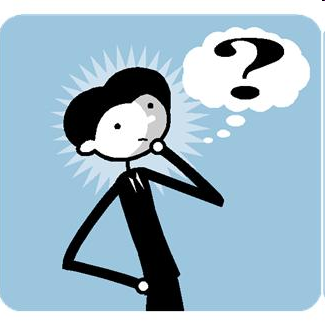 A Natureza Pecaminosa de Jesus
Em sua humanidade, Cristo participou de nossa natureza pecaminosa, caída. 
    De sua parte humana, Cristo herdou exatamente o que herda todo o filho de Adão — uma natureza pecaminosa.

    Estudos Bíblicos, (CPB. Edição 1979, pp. 140/41)
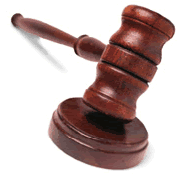 Resposta Apologética
Hebreus 7:26

    Porque nos convinha tal sumo sacerdote, santo, inocente, imaculado, separado dos pecadores, e feito mais sublime do que os céus;
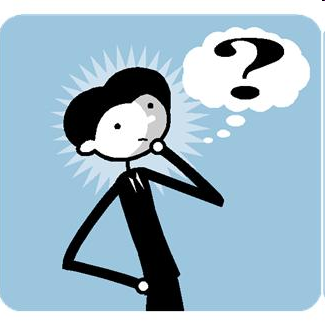 Sono da Alma ou Mortalidade da Alma?
O que o homem possui é o fôlego da vida ou vida (o que dá animação ao corpo), que lhe é retirado por Deus, quando expira. E o fôlego é reintegrado ao ar, por Deus. Mas não é entidade consciente ou o homem real como querem os imortalistas.

“Subtilezas do Erro”, página 217 CPB
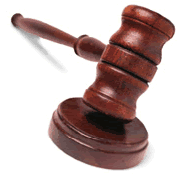 Resposta Apologética
Apocalipse 6.9-11
     E, havendo aberto o quinto selo, vi debaixo do altar as almas dos que foram mortos por amor da palavra de Deus e por amor do testemunho que deram. 
     E clamavam com grande voz, dizendo: Até quando, ó verdadeiro e santo Dominador, não julgas e vingas o nosso sangue dos que habitam sobre a terra? 
     E foram dadas a cada um compridas vestes brancas e foi-lhes dito que repousassem ainda um pouco de tempo, até que também se completasse o número de seus conservos e seus irmãos, que haviam de ser mortos como eles foram.
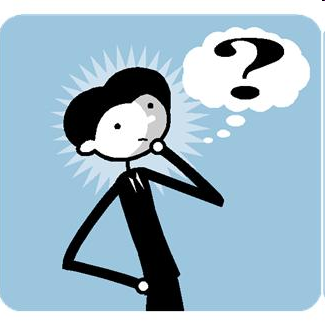 Sono da Alma ou Mortalidade da Alma?
Por que os cristãos guardam apenas nove mandamentos da lei quando a lei são os dez mandamentos? 
                                        
                                      Tiago 2:10
    Porque qualquer que guardar toda a lei, e tropeçar em um só ponto, tornou-se culpado 
    de todos.
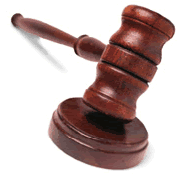 Resposta Apologética
Temos 613 mandamentos 
ou  apenas 10 mandamentos
 
Dt 4.12-13; 9.8

Êx 34.27-28
Temos 613 mandamentos 
ou  apenas 10 mandamentos
 
Dt 4.12-13; 9.8

Êx 34.27-28
LEI MORAL
Foi proferida por Deus
Foi escrita pelo dedo de Deus em tábuas de pedra
Foi colocada dentro da arca
Deverá permanecer firme para sempre
Não foi destruída por Cristo
Devia ser engrandecida por Cristo

LEI CERIMONIAL
Foi ditada por Moisés
Foi escrita por Moisés num livro
Nenhuma coisa aperfeiçoou
Foi posta ao lado da arca
Foi cravada na cruz
Foi ab-rogada por Cristo
Foi tirada por Cristo
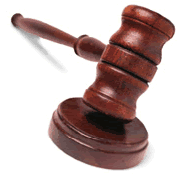 Resposta Apologética
Seria útil classificarmos as leis do Velho Testamento em várias categorias:
 
 lei moral; 
 lei cerimonial; 
 lei civil; 
 estatutos e juízos; 
 leis de saúde. 

Esta classificação é em parte artificial 

(“Lições da Escola Sabatina”, p. 18, 8 de janeiro de 1980, CPB).
Outros Argumentos

Podemos matar?
 
Cobiçar a mulher do próximo?

Podemos furtar?

Podemos dar falso testemunho?
E podemos quebrar 
o sábado
????
Mateus 12.5

  Ou não tendes lido na lei que, aos sábados, os sacerdotes no templo violam o sábado, e ficam sem culpa?